CSV String Processing
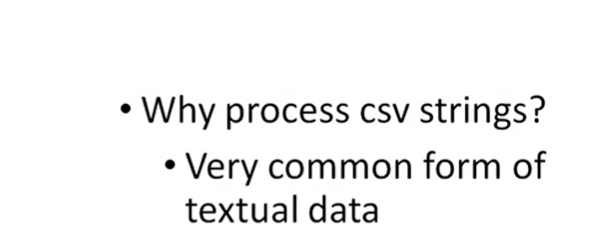 #define _CRT_SECURE_NO_WARNINGS

#include <stdio.h>
#include <stdlib.h>

#include <string.h>

/*
 * Demonstrates CSV string processing
 */
int main(int argc, char** argv)
{




return (EXIT_SUCCESS);
}
int main(int argc, char** argv)
{
struct Vector {
float x;
float y;
};
typedef struct Vector Vector;

Vector point;


// read in point string from user
char pointString[100];
printf("Enter x and y for point (no spaces, comma-separated): ");
fgets(pointString, sizeof(pointString), stdin);
// read in point string from user
char pointString[100];
printf("Enter x and y for point (no spaces, comma-separated): ");
fgets(pointString, sizeof(pointString), stdin);

// find comma index
int commaIndex = -1;
char* result = NULL;
while (commaIndex == -1)
{
result = strchr(pointString, ',');
if (result != NULL)
{
char* pointStringStart = &pointString[0];
commaIndex = result - pointStringStart;
}
else
{
printf("\n");
printf("Invalid input: comma not found\n");
printf("Enter x and y for point (no spaces, comma-separated): ");
fgets(pointString, sizeof(pointString), stdin);
}
}
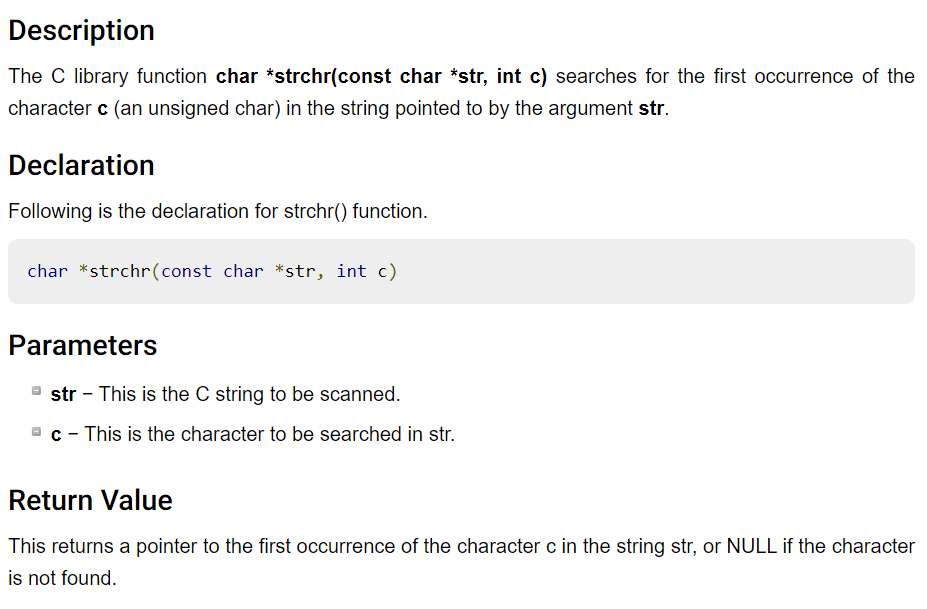 // extract x from point string
//char xString[commaIndex + 1];
// Visual Studio users can't create arrays with sizes based on user
// input because of the compiler Visual Studio uses
char* xString = malloc((commaIndex + 1) * sizeof(char));
strncpy(xString, pointString, commaIndex);
xString[commaIndex] = '\0';
point.x = atof(xString);

// Visual Studio: free memory because we used pointers
free(xString);
xString = NULL;
https://en.wikipedia.org/wiki/C_string_handling
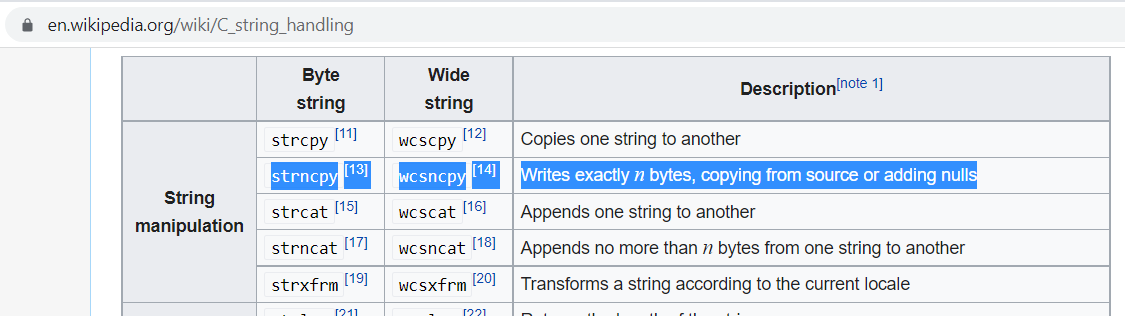 https://en.cppreference.com/w/c/string/byte/strncpy
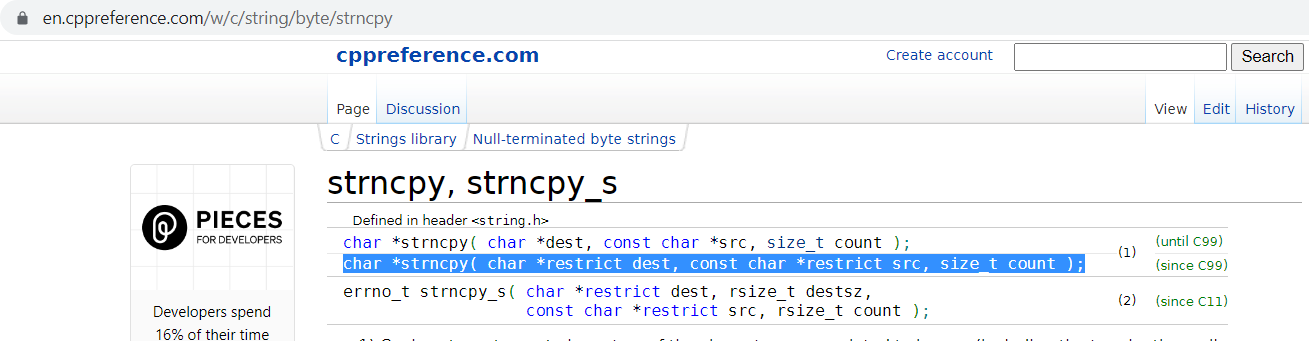 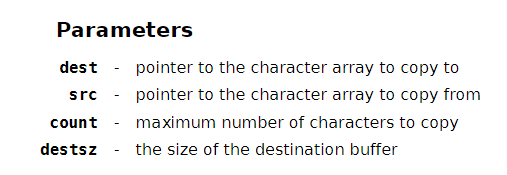 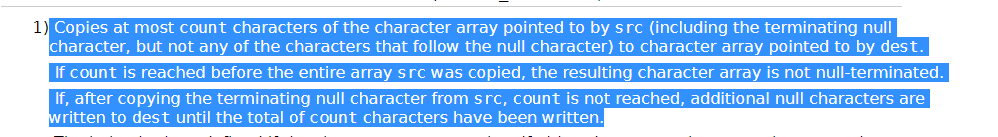 // extract x from point string
//char xString[commaIndex + 1];
// Visual Studio users can't create arrays with sizes based on user
// input because of the compiler Visual Studio uses
char* xString = malloc((commaIndex + 1) * sizeof(char));
strncpy(xString, pointString, commaIndex);
xString[commaIndex] = '\0';
point.x = atof(xString);

// Visual Studio: free memory because we used pointers
free(xString);
xString = NULL;
// extract y from point string
// don't include newline character in point string length
int length = strnlen(pointString, sizeof(pointString)) - 1;
//char yString[length - commaIndex];
// Visual Studio users can't create arrays with sizes based on user
// input because of the compiler Visual Studio uses
char* yString = malloc((length - commaIndex) * sizeof(char));
int offset = commaIndex + 1;
for (int i = 0; i < length - commaIndex - 1; i++)
{
yString[i] = pointString[i + offset];
}
yString[length - commaIndex - 1] = '\0';
point.y = atof(yString);

// Visual Studio: free memory because we used pointers
free(yString);
yString = NULL;
// print point info
printf("\n");
printf("Point x: %f\n", point.x);
printf("Point y: %f\n", point.y);

printf("\n");
return (EXIT_SUCCESS);
}
#define _CRT_SECURE_NO_WARNINGS

#include <stdio.h>
#include <stdlib.h>

#include <string.h>

/*
 * Demonstrates CSV string processing
 */
int main(int argc, char** argv)
{
struct Vector {
float x;
float y;
};
typedef struct Vector Vector;

Vector point;

// read in point string from user
char pointString[100];
printf("Enter x and y for point (no spaces, comma-separated): ");
fgets(pointString, sizeof(pointString), stdin);

// find comma index
int commaIndex = -1;
char* result = NULL;
while (commaIndex == -1)
{
result = strchr(pointString, ',');
if (result != NULL)
{
char* pointStringStart = &pointString[0];
commaIndex = result - pointStringStart;
}
else
{
printf("\n");
printf("Invalid input: comma not found\n");
printf("Enter x and y for point (no spaces, comma-separated): ");
fgets(pointString, sizeof(pointString), stdin);
}
}
// extract x from point string
//char xString[commaIndex + 1];
// Visual Studio users can't create arrays with sizes based on user
// input because of the compiler Visual Studio uses
char* xString = malloc((commaIndex + 1) * sizeof(char));
strncpy(xString, pointString, commaIndex);
xString[commaIndex] = '\0';
point.x = atof(xString);

// Visual Studio: free memory because we used pointers
free(xString);
xString = NULL;

// extract y from point string
// don't include newline character in point string length
int length = strnlen(pointString, sizeof(pointString)) - 1;
//char yString[length - commaIndex];
// Visual Studio users can't create arrays with sizes based on user
// input because of the compiler Visual Studio uses
char* yString = malloc((length - commaIndex) * sizeof(char));
int offset = commaIndex + 1;
for (int i = 0; i < length - commaIndex - 1; i++)
{
yString[i] = pointString[i + offset];
}
yString[length - commaIndex - 1] = '\0';
point.y = atof(yString);

// Visual Studio: free memory because we used pointers
free(yString);
yString = NULL;


// print point info
printf("\n");
printf("Point x: %f\n", point.x);
printf("Point y: %f\n", point.y);

printf("\n");
return (EXIT_SUCCESS);
}